Basic Atomic Structure
The Atom
Smallest particles of an element that retains the properties of that element

Three main subatomic particles
Proton
Neutron
Electron
Subatomic Particles
Outside nucleus
Electron
e-1
-1
0 amu
Inside nucleus
Proton
p+1
+1
1 amu
Inside nucleus
Neutron
n0
0
1 amu
Distinguishing Atoms
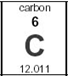 Atomic Number 

Number of protons in the nucleus

Determines the element

Since atoms are neutral, the atomic number also tells us the number of electrons!
Distinguishing Atoms
Mass Number 

Number of protons plus the number of neutrons

Mass # = protons + neutrons

These are the two particles that really make up the mass of the atom
More on Mass
The mass of an atom comes from particles in its nucleus 

The electron is sooooo small, we ignore its mass
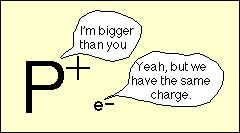 Notation
Mass #
Atomic #
8
8
15-8 = 7
Notation
Oxygen - 15
Mass #
How to get Atomic and Mass #s
If you are not given the atomic number, simply look at the periodic table.

If you are not given the mass number

If have protons and neutrons, add them

If don’t have protons and neutrons, take the mass from the periodic table and round to the nearest whole number
Practice
How many protons are there in Lithium-7?
How many neutrons are there in Lithium-7?
How many protons are there in Mg?
How many electrons are there in Mg?
How many neutrons are there in        ?
How many neutrons are there in Oxygen-18?
More Atomic Structure
Isotopes
Atoms of the same element (same # of protons), but with different numbers of neutrons.

Have different mass numbers (and masses)

Isotopes behave the same chemically because the still have the same number of protons and electrons
Isotopes of Neon
10
10
10
10
10
10
10
11
12
Ions
Ions
So far, we have focused on neutral atoms

Have an equal number of protons and electrons

We know the protons are tightly held in the nucleus

Held there by nuclear forces
Ions
Electrons are scattered outside the nucleus

Less restricted and able to change

When an atom gains or loses electrons, it is called an ion
Gain Electrons
Negative charge

Called an anion

Ex.
Lose Electrons
Positive charge

Called a cation

Ex.
SummaryChanges in Subatomic Particles
Proton
Different Element
Neutron
Isotope (of same element)
Electron
Ion (of same element)
Average Atomic Mass
Atomic Mass
The actual masses of protons, neutrons and electrons are all very small

Therefore, we compare the relative masses of atoms
All relative to a reference isotope as a standard
Scientists picked Carbon-12 as the reference isotopes
 Carbon-12 has a standardized mass of 12 amu (atomic mass units)
Average Atomic Mass
The weighted average mass of the atoms in a naturally occurring sample of the element

**Have to take isotopes and their relative abundances into account
Average Atomic Mass
Isotope		Abundance	Mass
Boron-10		   19.0%		10 amu
Boron-11		   81.0%		11 amu
Boron-10: 0.190 x 10 =   1.90
Boron-11: 0.810 x 11 =   8.91
				   10.81 amu
[Speaker Notes: Notice mass is never a whole number, yet P=1 and N=1.

The final average mass should be close to the isotope that is most abundant.]
Average Atomic Mass
What is the atomic mass of chlorine given the information below?
Isotope		Abundance	Mass
Chlorine-35	   77.5%		35 amu
Chlorine-37	   22.5%		37 amu
Chlorine-35: 0.775 x 35 =   27.125
Chlorine-37: 0.225 x 37 =     8.325
				 	  35.45 amu